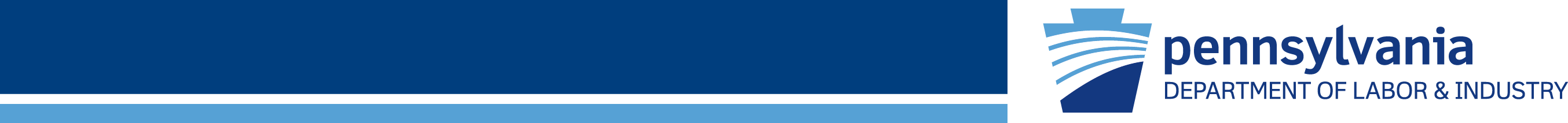 Riding While Blind
Enhancing the Public Transportation Experience for Riders Who are Blind or Visually Impaired
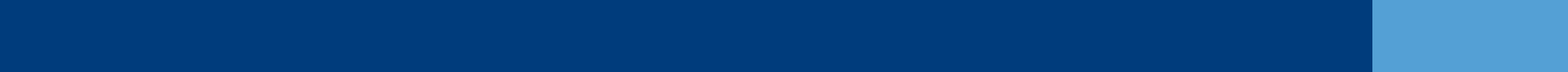 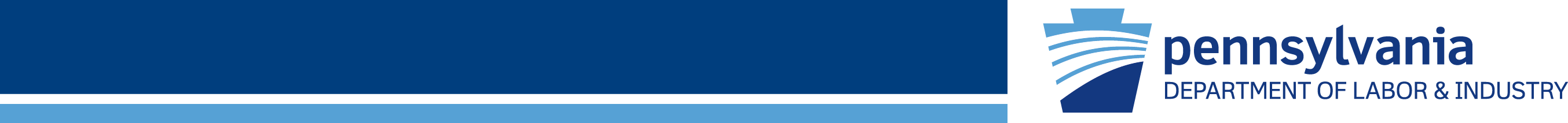 Office of Vocational Rehabilitation
Mission: To assist Pennsylvanians with disabilities to secure and maintain employment and independence.
15 District Offices

Bureau of Blindness and Visual Services
6 District Offices
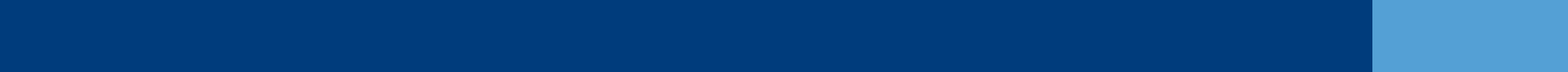 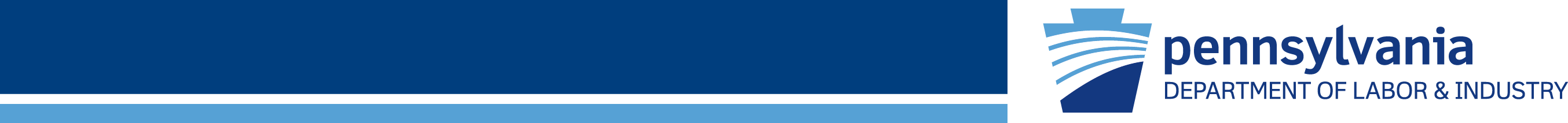 2013 American Community Survey estimated that 6.3% of Pennsylvania's population has a visual impairment.
791,870 people = 2 x the population of the city of Pittsburgh
126,694 are 65 +
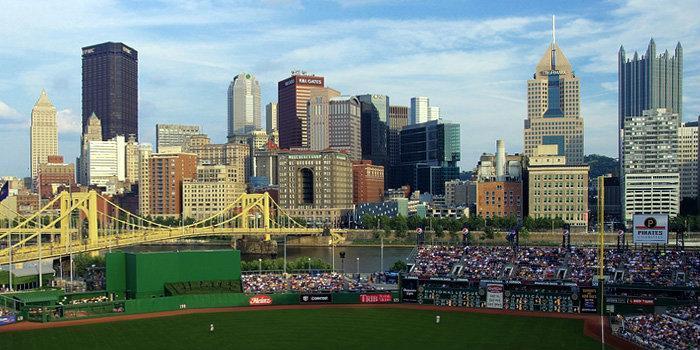 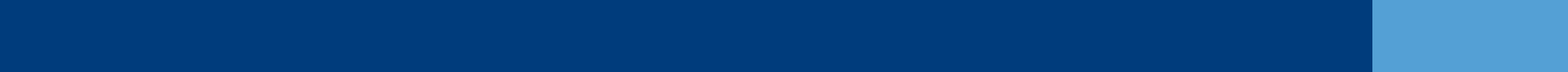 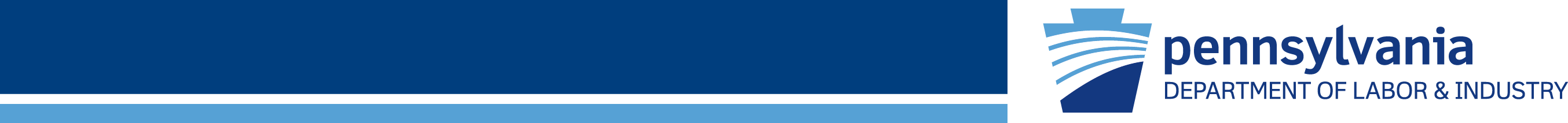 VISUAL IMPAIRMENT
Definition: 
Visual impairment includes a range of vision loss, from low vision to total blindness, that reduces a person's ability to function at certain or all tasks.
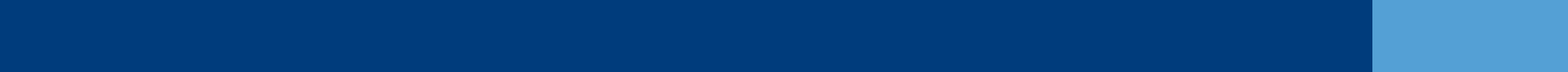 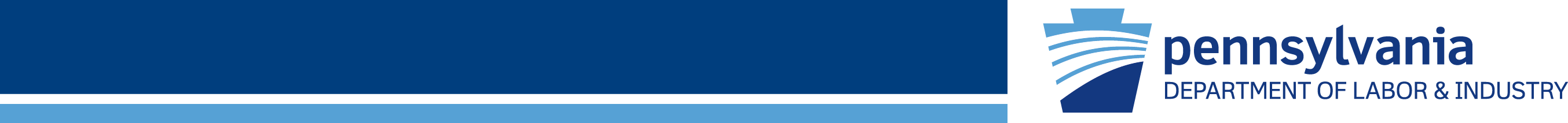 How to identify a person with a VISUAL IMPAIRMENT
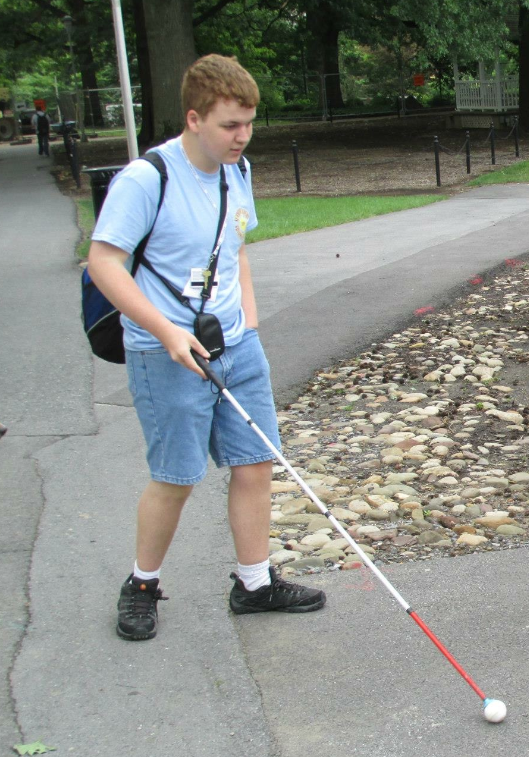 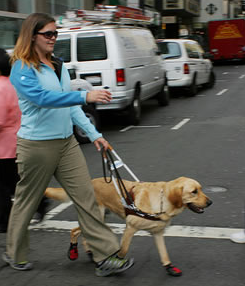 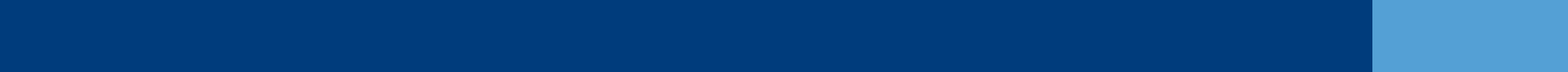 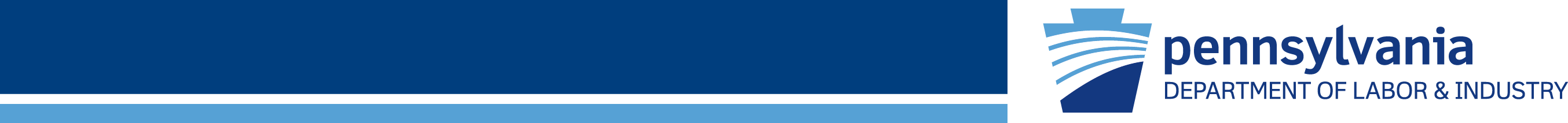 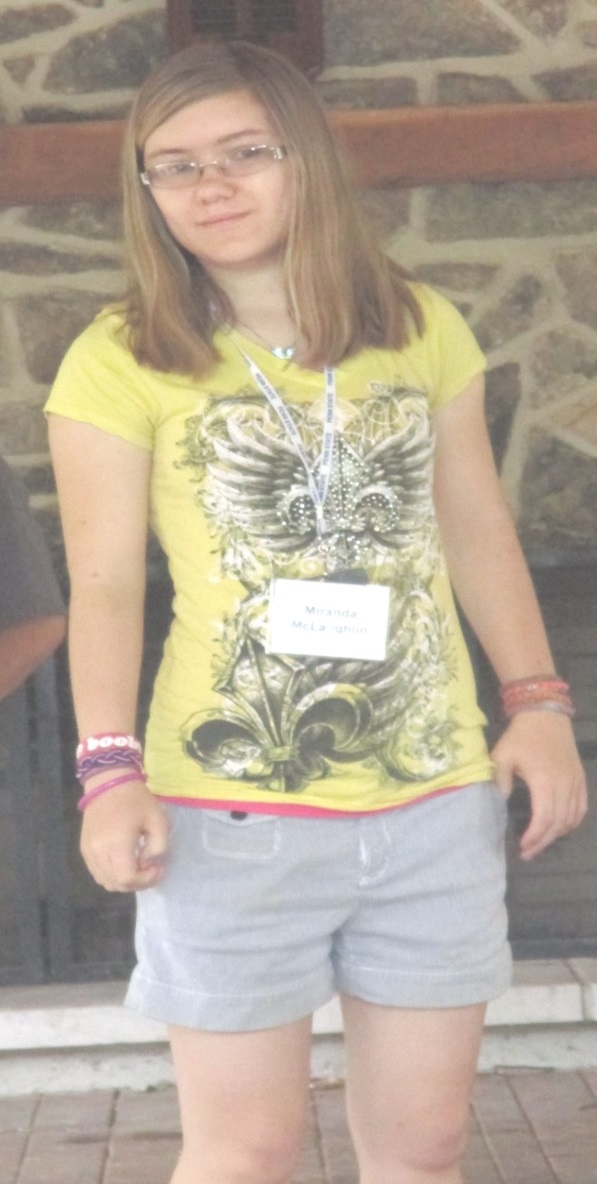 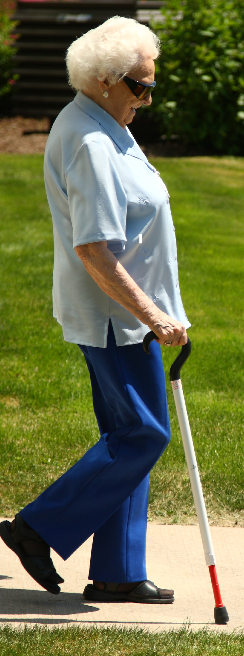 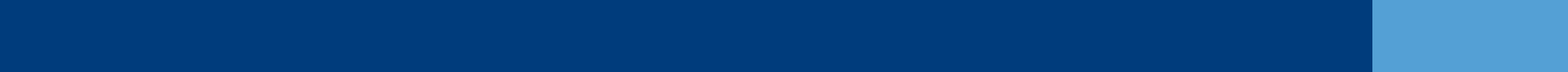 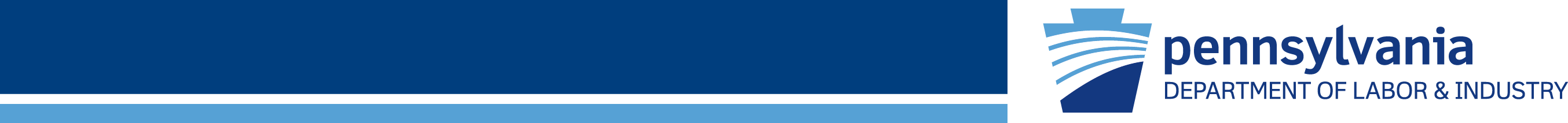 We asked BBVS staff and customers who are visually impaired:
What are the issues you have when using public transportation to access:
employment?
daily living activities?
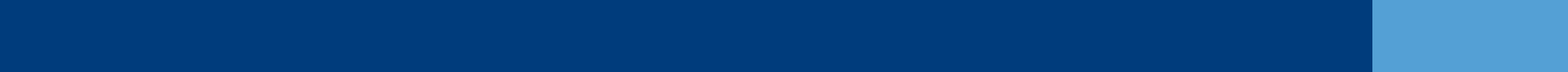 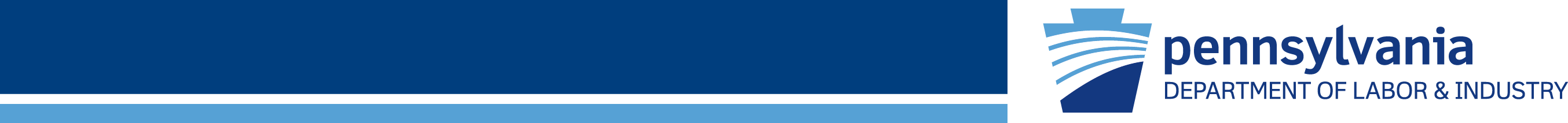 Issue #1: Lack of sensitivity

Insensitive remarks and questions
Limited understanding of the impact of vision loss on a person’s mobility
Drivers, Conductors, Customer Service

Disability Awareness, Etiquette and Sensitivity Training
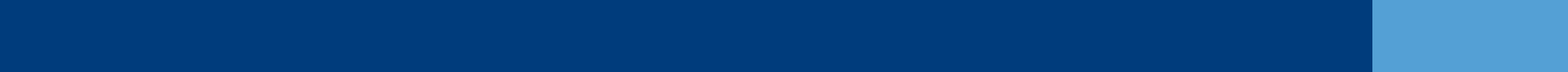 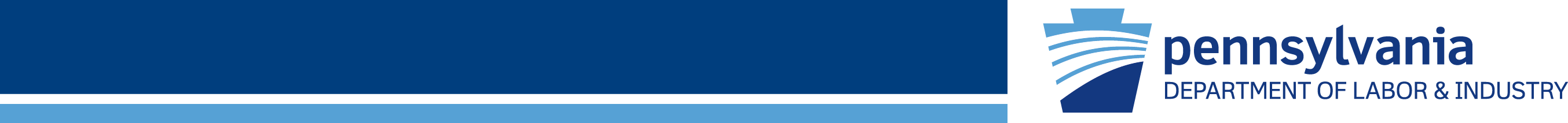 Issue #2:  Accessibility issues

Some paratransit programs require in-person applications
No means of electronic application
Safety aspects of bus stop locations
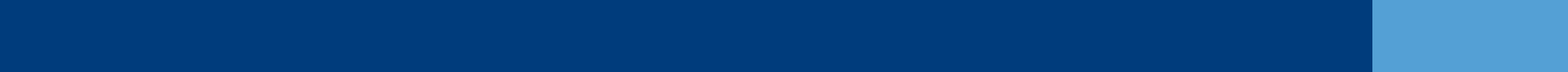 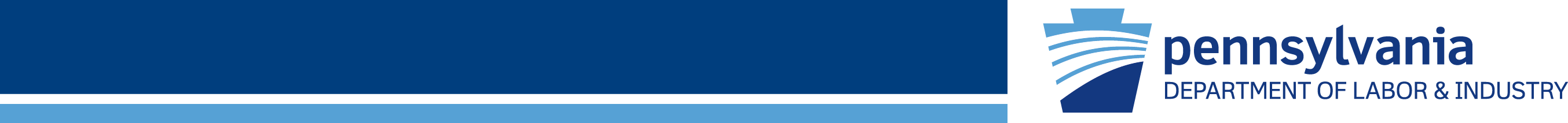 Make websites, schedules, routes, and applications accessible 
Provide technical training regarding accessibility issues 
Consistent use of location annunciators
Partner with planners and businesses when creating fixed routes
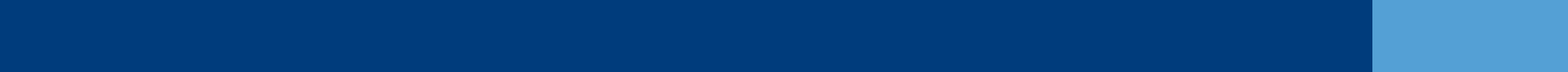 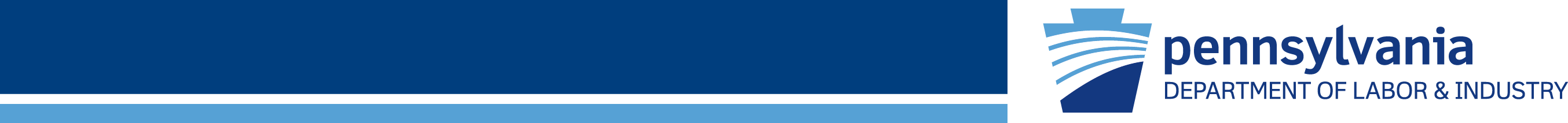 Issue #3: Limited service areas

Limited fixed route availability
Limited service areas 
Service does not cross county lines
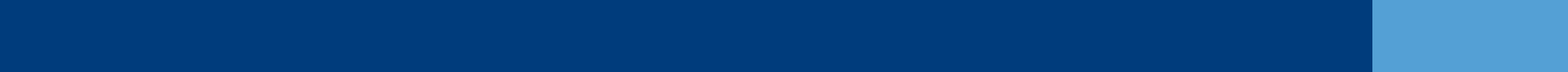 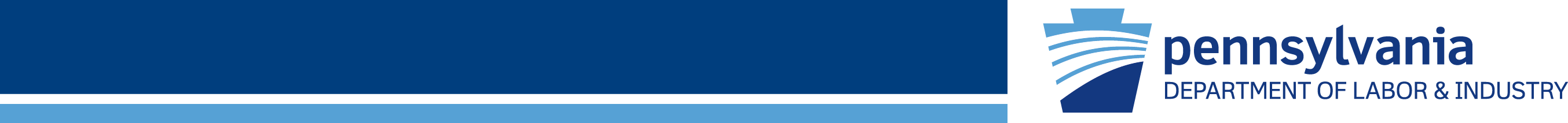 Increase availability of on-demand ride service areas 
Circular routes rather than linear routes on fixed lines
Work with employers to establish dedicated routes for employees
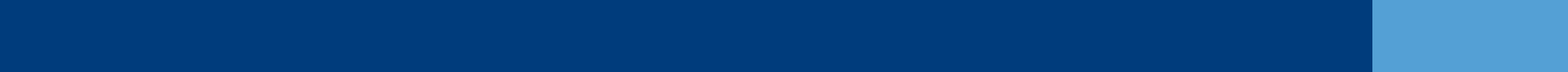 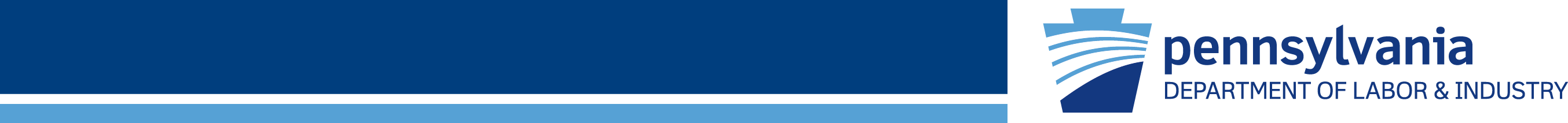 Issue #4: Paratransit/Shared Ride
Door-to-door trips can be very long for a short destination

Consider partnering with private enterprises (such as Uber and Lyft) to provide on-demand transportation in rural and underserved areas /times
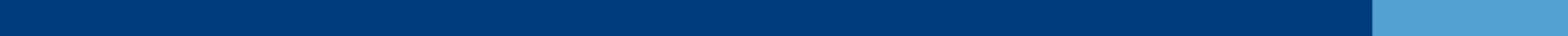 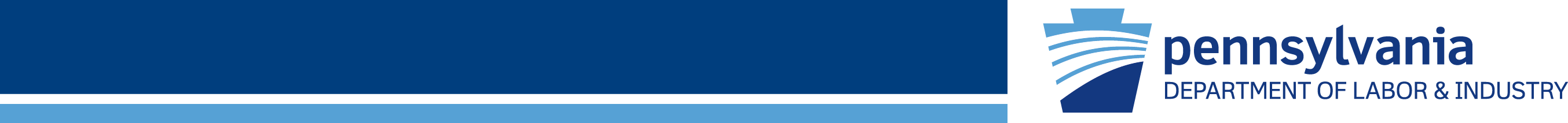 Issue #5: Hours of Operation
No or limited weekend services
Limited evening services

Expand hours of operation
Work with employers to determine scheduling needs
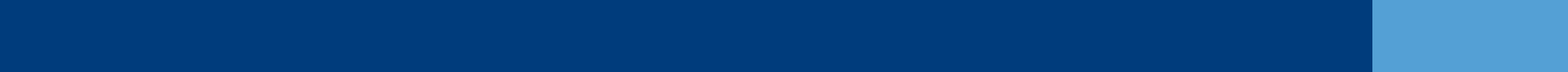 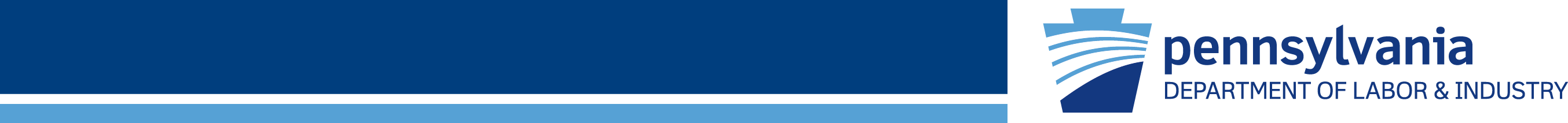 Resource
Orientation and Mobility Instructors (O&M) - experts in transportation and travel for individuals with visual impairments

Bureau of Blindness and Visual Services 
6 District Offices
bbvs@pa.gov
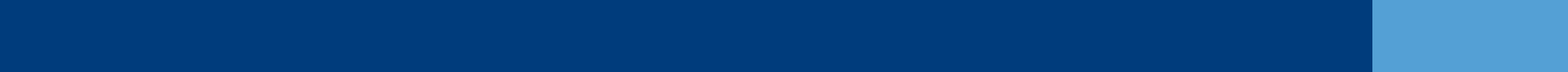 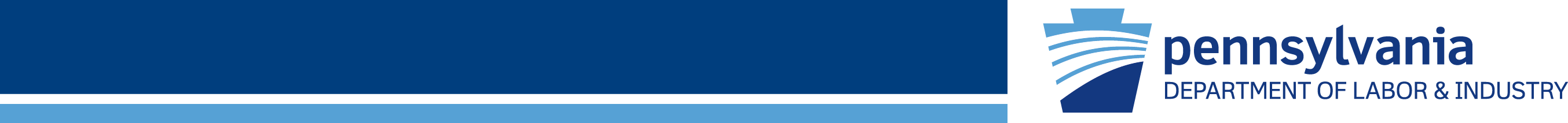 Enhancing the Public Transportation Experience for Riders Who are Blind or Visually Impaired

Thank you!
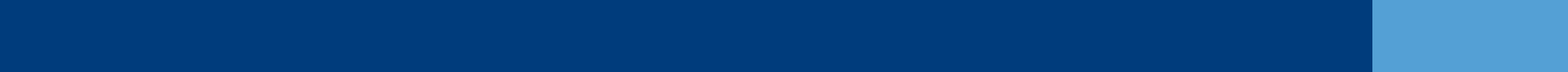